Outputs
Inputs
Activities
Impacts
Outcomes
Kings College London (King’s)
Programme management
Increased likelihood to progress to HE
Recruitment of student ambassadors and tutors
Time, knowledge & skills of King’s staff, incl. 1 Grade 5 Senior Officer & 1 Grade 6 Manager
# student ambassadors and tutors recruited / trained
Training of ambassadors & tutors
95% progression to Further Education, with 75% studying 3 A-levels or 2 A-levels and 1 BTEC
4 partner schools engaged
Management of external partnerships
Funding from King’s Widening Participation Department
Communication with partner schools
# sessions scheduled / delivered
Scheduling and timetabling of sessions
Pool of trained King’s ambassadors and tutors
Increased number of pupils from ACORN groups 4&5 to King’s and other Russell Group universities
# participants completing baseline and progress tests as part of the tutoring programme
Improved knowledge and awareness of campus life
Identification of 60 pupils
King’s venues and rooms for workshops
Increased sense of belonging in HE environment
Preparation of workshop materials
Increased awareness and knowledge of future pathways, including HE
Monitoring and evaluation reports
Monitoring and evaluation activities
King’s branded materials
Increased motivation and confidence
Existing relationships with schools
Improved attainment
# campus visits
Scholars+ Activities
Existing partnerships with external organisations (Team Up, Learning Performance, Mind Mapper)
Attendance
Welcome Event
Wider benefits
15-week Maths and English tutoring programme by Team Up
Improved performance in English and/or Maths
# participants Welcome Event
Improved attainment in partner schools
# participants in tutoring programme
External partners
(Team Up, Learning Performance, Mind Mapper)
Summer School – Maths and English tuition session by Team Up / Study Skills workshop by Learning Performance
# participants in Summer School
Increased engagement in learning
Reduced attainment and continuation gap
# participants in study skills session
Time, knowledge & skills of external organisations
Improved study and exams skills
Summer School – Q&A with ambassadors and Design Challenge
# participants in revision programme
Workshop materials
Year 11 Study Skills session by Learning Performance
# participants in wellbeing booster programme
Reduced stress levels and improved wellbeing
Year 11 Revision Programme in-campus by Team Up and King's
Key
School resources incl. venues for workshops and staff to coordinate programme delivery
Breakdown of participants characteristics
Activities delivered by King’s
Wellbeing booster programme by MindMapper UK
Activities delivered by external partners
KS Connect
Activities delivered by schools
# parents contacted
Activities delivered by King’s & external partners
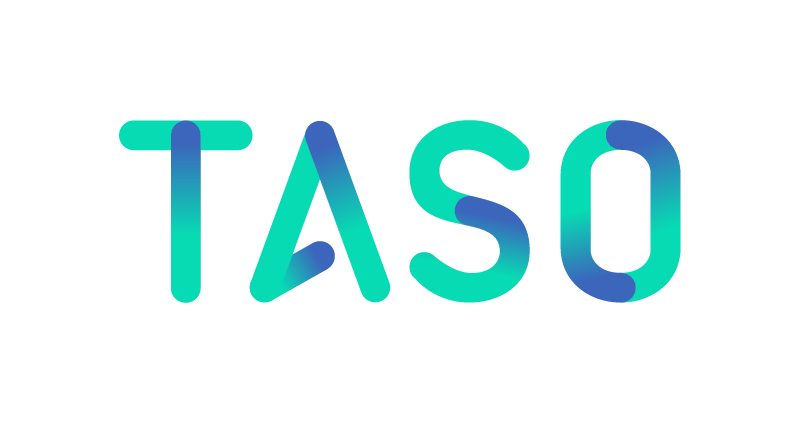